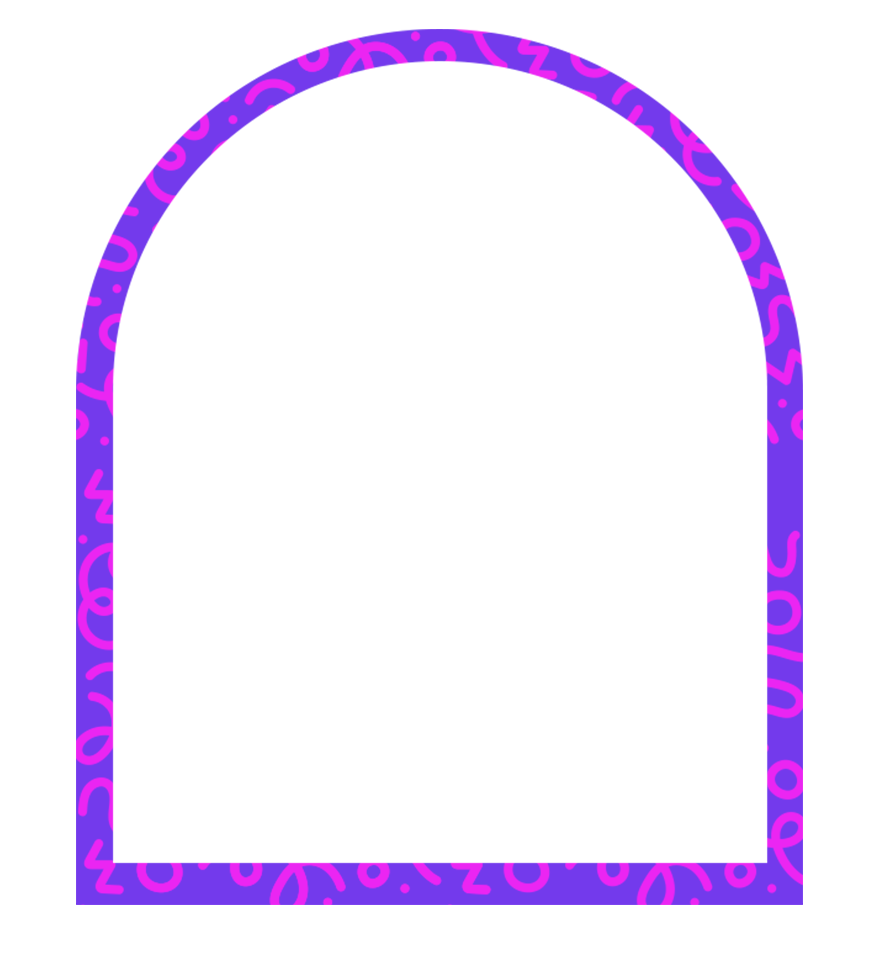 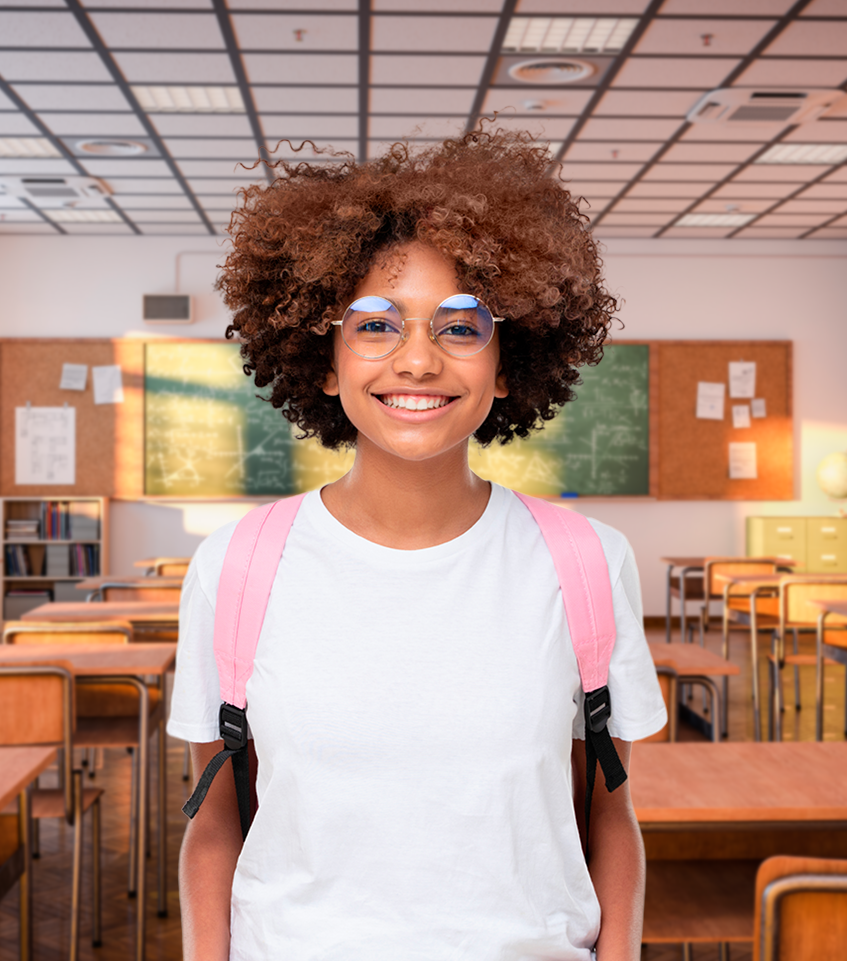 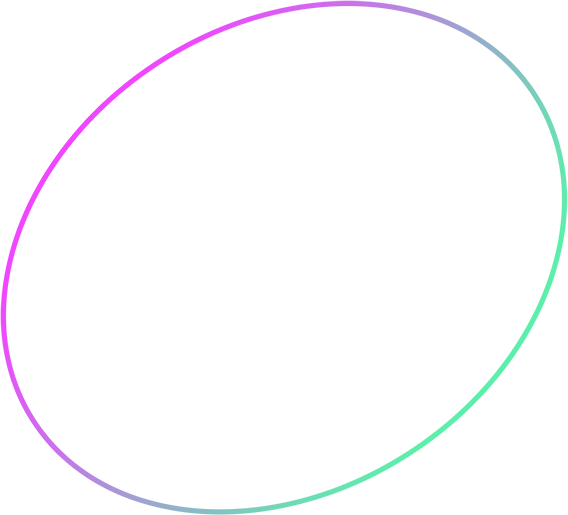 É pra descobrir, experimentar e crescer, sem medo de errar.
Seu tempo é agora!
SEU SONHO GANHA FORÇA
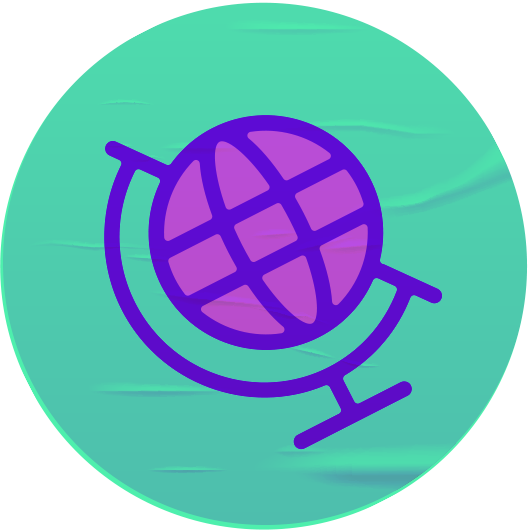 FAÇA SUA MATRÍCULA!
NO ENSINO MÉDIO
INTEGRAL
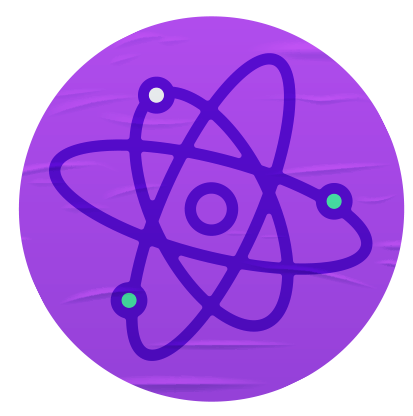 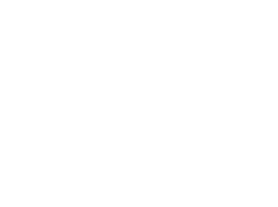